Болезнь цивилизации
Автор презентации: Лебедева Ирина Александровна, 
учитель биологии ГОУ Гимназии №155 Центрального района 
г. Санкт - Петербурга
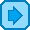 Цель урока: установить причины, возможные последствия и меры профилактики аллергии
Задачи урока:
Познакомиться с понятием аллергии и аллергенов;
Изучить механизм возникновения аллергической реакции;
Рассмотреть виды аллергии;
Установить возможные способы лечения и профилактики аллергии;
Проверить свои знания по теме.
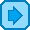 Содержание:
Аллергия
Поллиноз
Аллергены
Аллергия на домашнюю пыль
Пищевая аллергия
Иммунная система
Аллергия на животных
Механизм аллергии
Лечение и профилактика
Ринит
Контактный дерматит
Тест
Что такое аллергия?
Аллергия (в пер. с греч. Allos – другой и ergou – действие) – это повышенная чувствительность организма к различным веществам, проявляющаяся необычными реакциями при контакте с ними.
Понятие «аллергия» ввел в медицину в 1906 году Клеменс фон Пирке.
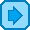 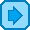 Аллергены
– вещества антигенной природы, поступающие в организм из вне или образуемые в самом организме, вызывающие аллергическую реакцию .
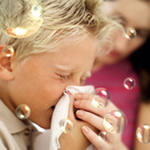 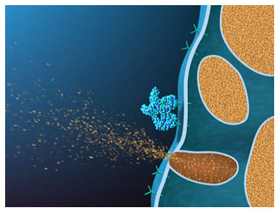 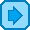 Легкие
бронхиальная астма
Кожа   
атопический дерматит, крапивница, отек Квинке
ЛОР-органы
аллергический ринит, аллергический евстахиит
аллергены
Сердечно-сосудистая система
Глаза
Аллергический конъюнктивит
Желудочно-кишечный тракт
Органы - мишени
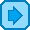 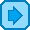 Иммунная система
1. Распознает чужеродное вещество и стремится его уничтожить
2. Пути уничтожения чужеродных антигенов:
фагоцитоз (клеточный иммунитет);
   выработка антител (гуморальный иммунитет);
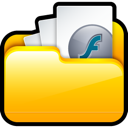 Виды уничтожения инфекции.swf
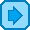 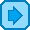 Механизм аллергической
реакции
Нормальная реакция организма
Антигены:
Микробы
Вирусы
Обезвреживание.
Выведение из 
организма
+
=
Антитела
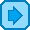 Механизм аллергической
реакции
Аллергическая реакция организма
БАВ
Антигены:
Микробы
Вирусы
Выделение БАВ.
Развитие 
воспаления,
аллергических
реакций и
заболеваний
+
=
БАВ
Антитела
БАВ
БАВ
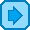 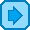 Внесезонный ринит
Возникает на домашнюю пыль, на строительные материалы (клей, краску, обои) Признаки: водянистые выделения из носа, затруднение носового дыхания, чихание, зуд в области носа, снижение обоняния.
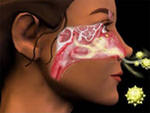 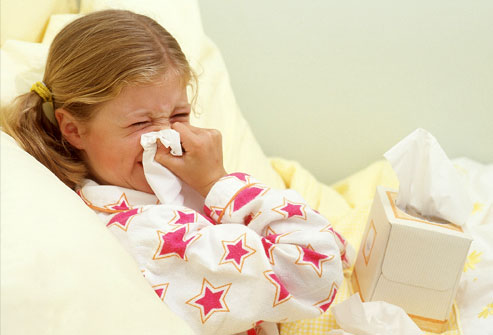 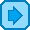 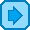 Контактный дерматит-возникает на участках тела, подвергшихся воздействию некоторых веществ, средств и одежды.
мыла, шампуни
мази с антибиотиками
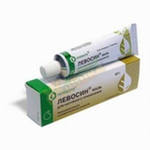 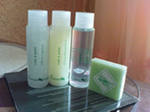 краски, чернила, клеи, пластинки
косметика
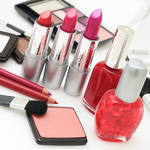 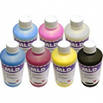 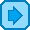 Крапивница
- это  признак дерматита, сопровождающийся сильным зудом и появлением на коже волдырей, похожих на высыпания после ожога крапивой.
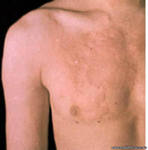 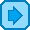 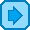 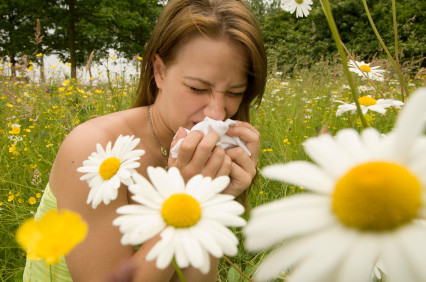 Поллиноз
Аллергия на пыльцу растений. 

Древесный поллиноз: ольха, орешник, березаИюнь: злаки – тимофеевка, ежа, овсянница, 
рейграсИюль: сложноцветные – амброзия, полынь, 
лебеда

Признаки: заложенность носа, насморк, 
кашель, коньюктивит, бронхиальная астма.
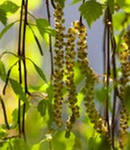 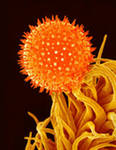 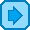 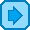 Конъюнктивит
- Это  признак поллиноза, сопровождающийся зудом в области глаз, ощущением «песка» в глазах, слезотечением, светобоязнью, жжением глаз, покраснением и отеком век.
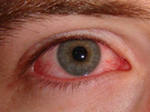 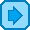 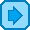 Аллергия на домашнюю пыль
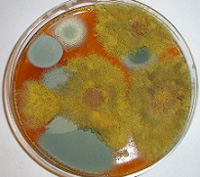 1 грамм пыли содержит:
до 100 млн. спор плесневых грибов


 от 200 до 15000 пастельных клещей
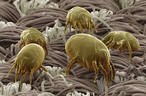 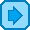 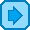 Пищевая аллергия
Возникает на определенные вещества, содержащиеся в пище. 

ДАННЫЕ СТАТИСТИКИ:
6,4%
60%
12%
33,6%
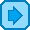 Продукты, часто вызывающие аллергию
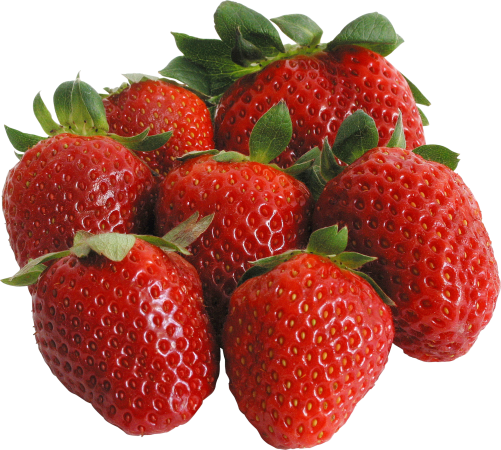 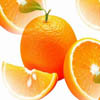 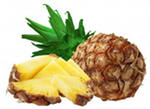 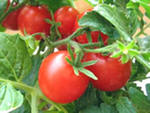 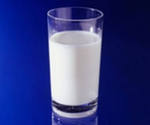 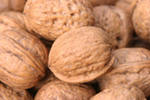 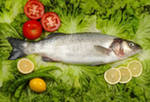 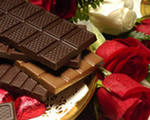 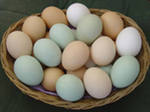 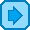 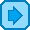 Аллергия на домашних животных
Аллергенами являются:
Слюна 
Моча 
Сыворотка (часть крови)
Роговые чешуйки и слущенная кожа
Экскременты
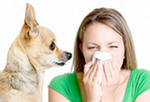 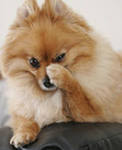 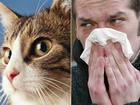 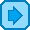 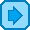 Лечение и профилактика аллергии
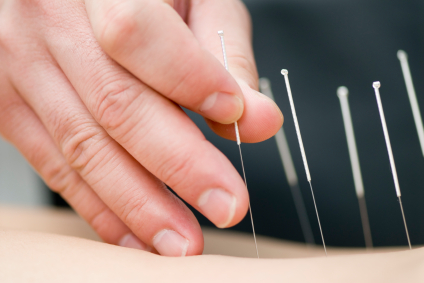 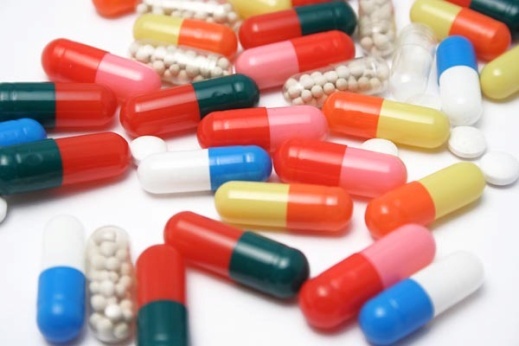 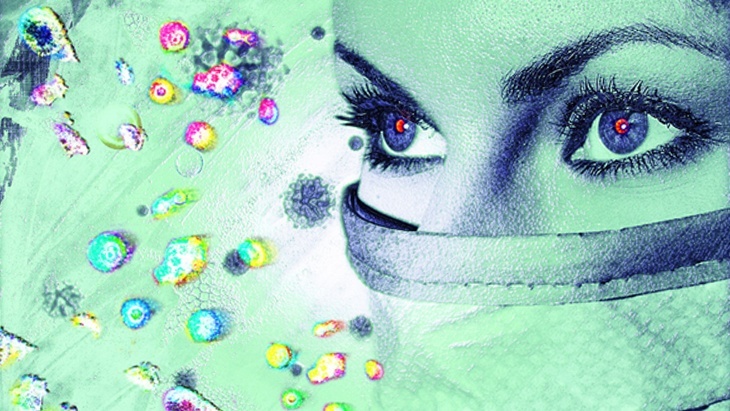 ТЕСТ
Вещество, выделяемое лейкоцитами в ответ на поступление чужеродных тел и веществ в организм
А) антиген
Б) антитело
В) сыворотка
Г) гормон
Отв. Б
2. Какой процесс изображен на данном рисунке?
А) пиноцитоз
Б) фагоцитоз
В) экзоцитоз
Г) эндоцитоз

Отв. б,г
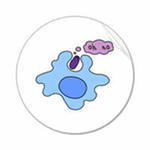 3. Установите последовательность протекания процессов при возникновении аллергической реакции:
А) выделение биологически активных веществ
Б) выделение антител лейкоцитами
В) разрушение антигенов
Г) обнаружение и распознание антигенов лейкоцитами
Отв.: гбва
Какой вид иммунитета представлен на данном рисунке?
А) клеточный
Б) гуморальный

Ответ : Б
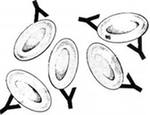 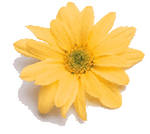 Источники литературы:
Практическая экология для всех: научно-популярное пособие/Алексеев С.В., Груздева Н.В., Гущина Э.В. – СПб.: Крисмас+, 2005
Абелевич, М.М. Аллергические заболевания, обусловленные реакциями немедленной гиперчувствительности: методы диагностики и лечения: учебно-методическое пособие/ М.М. Абелевич, В.А. Ревякина. – Н. Новгород: НГМА, 2007 . 
Скепьян, Н.А. Аллергические риниты/ Н.А. Скепьян, Е.Н. Скепьян. –Минск: Асобны, 2008 . 
http://comp-doctor.ru/all/all.php
http://www.doctor-al.ru/article_list.php?part=115
http://www.diagnos.ru/diseases/cutis/allergy
http://www.rusmedserver.ru/med/alergy/4.html